//Disappearing ink
Opposition: Fran Žužić

Team Croatia
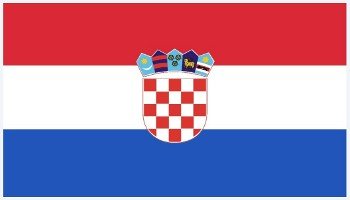 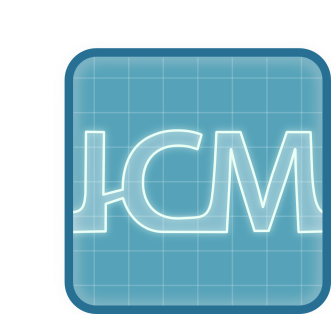 The problem
Suggest a chemical formulation for the ink that would disappear after used to write a text. What parameters determine the time when the text becomes invisible? Is it possible to process the paper in such a manner that the text appears again
Clarifying questions
How does the amount of ink put on an area affect it’s disappearance
Can the ink disappear or reappear in vacuum?
The solution
There is a nice example of disappearing ink, but it lacks theory and experiments. It would be better if some parameters were checked and put to result.
Points for discussion
Is NaCO3 alkaline?
What is the reaction that happens with the ink?
What depends on the speed of ink disappearance?
What are the other possible ink solutions?
What are the most immportant parametres in the experiment?
How many times can the ink appear and disappear when put on the paper?